PiracyPrivacy
侵犯版權
私隱
個人資料私隱專員公署今年5月6日共抽查分別在Apple App Store及Google Play Store各30個最受歡迎的應用程式，發現當中40%應用程式沒有提供私隱政策或聯絡資料，部份程式可讀取手機獨特識別碼(73%)，定位位置 (60%)，甚至短訊訊息(13%)及通訊錄(10%)；有程式更可一次過讀取多達七項資料。
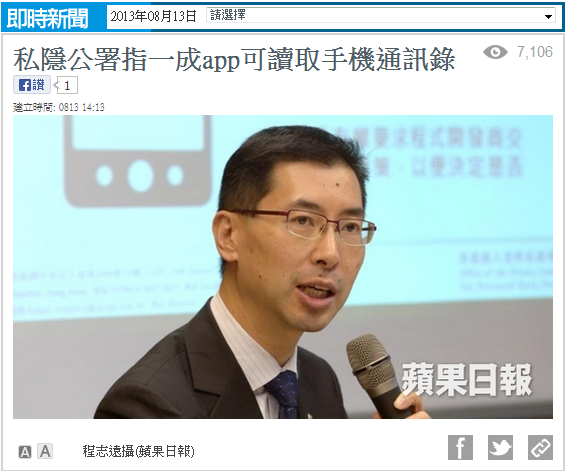 《蘋果日報》2013-08-13
Android App 及 iOS App，何者「透明度」較高？
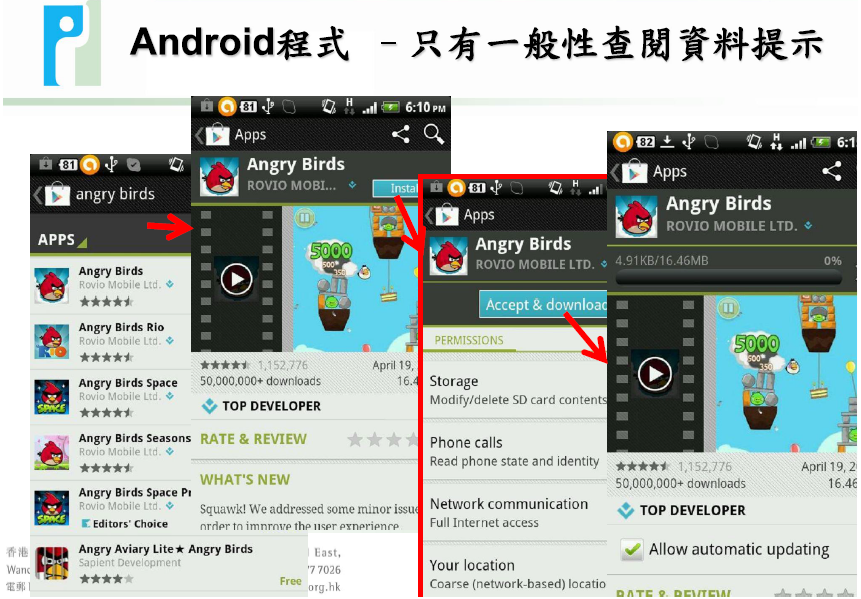 http://www.infosec.gov.hk/tc_chi/promotion/files/20140417_3.pdf
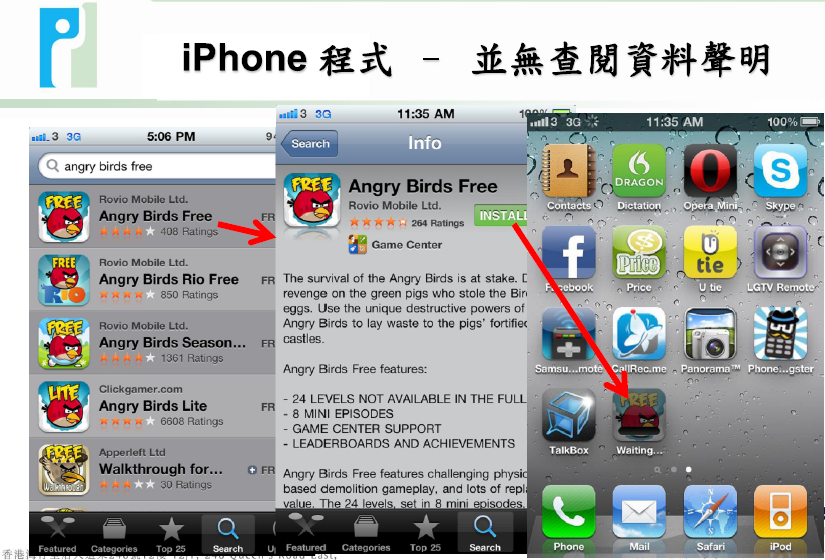 http://www.infosec.gov.hk/tc_chi/promotion/files/20140417_3.pdf
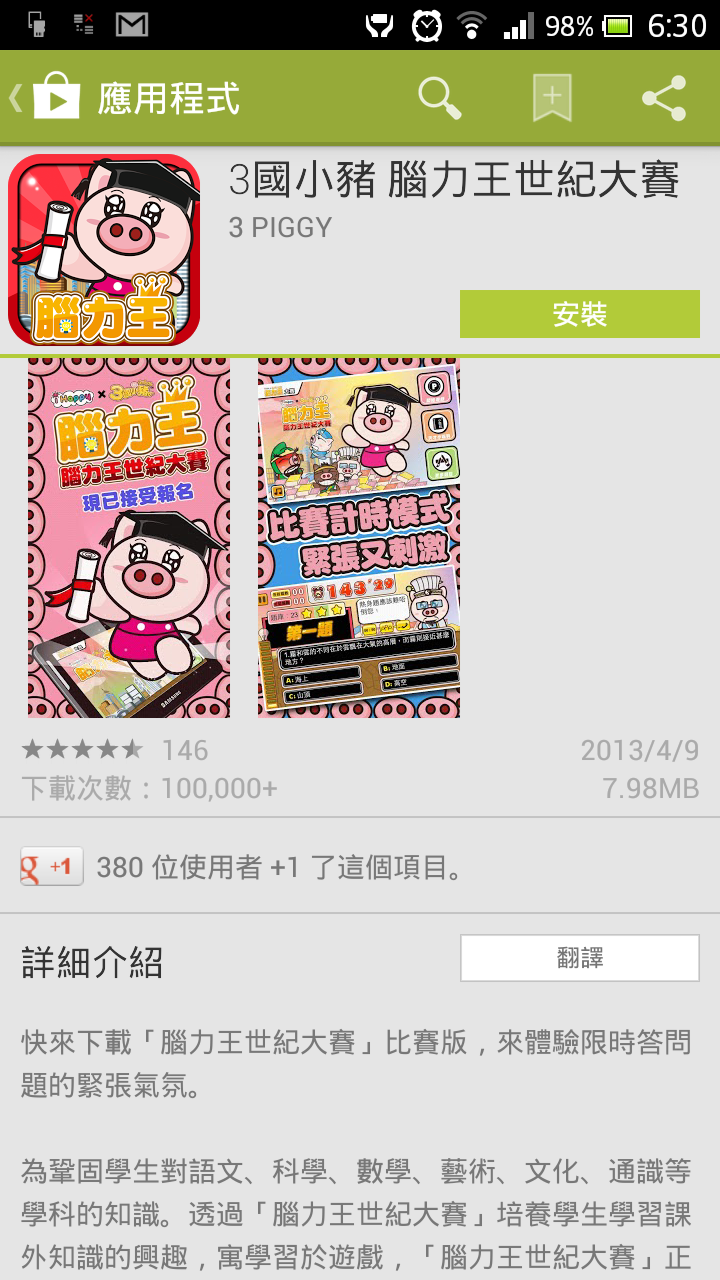 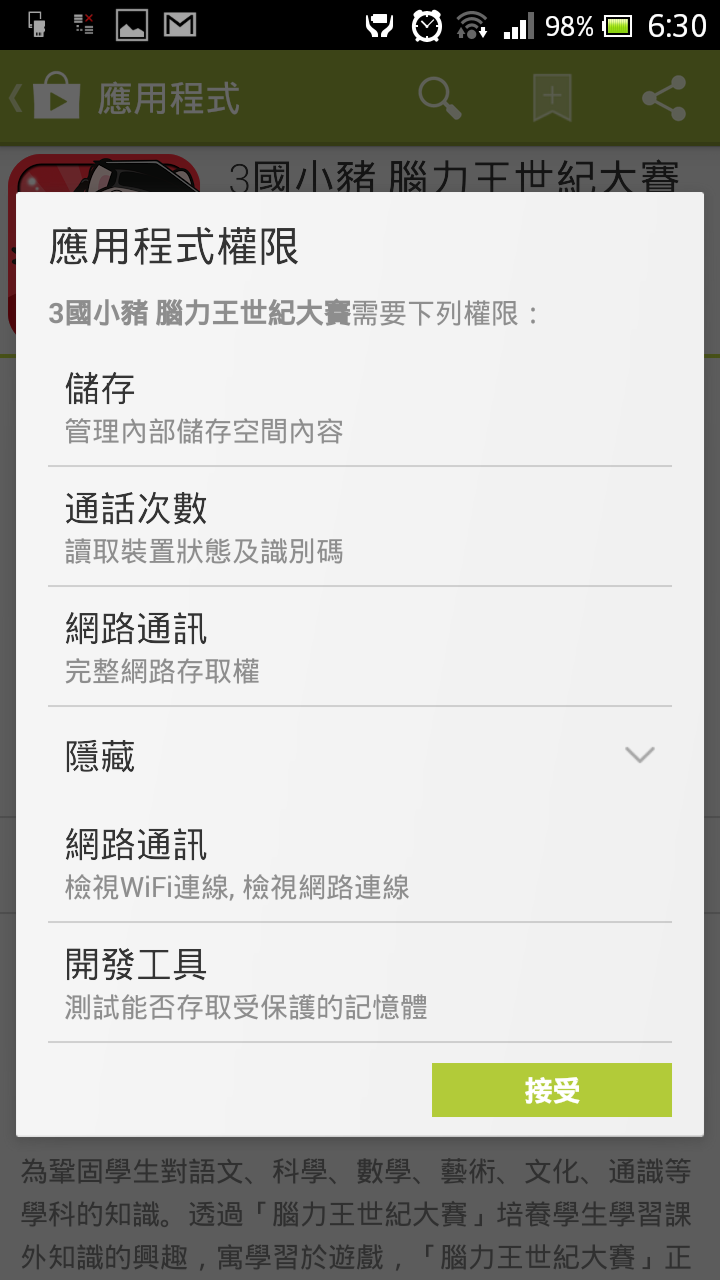 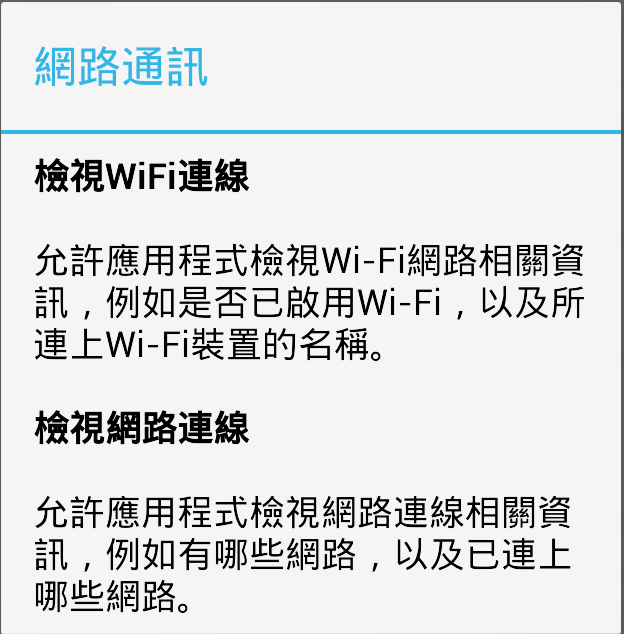 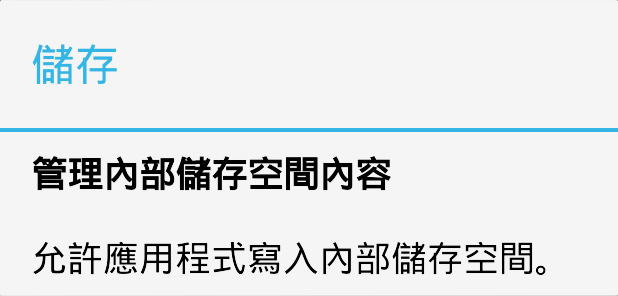 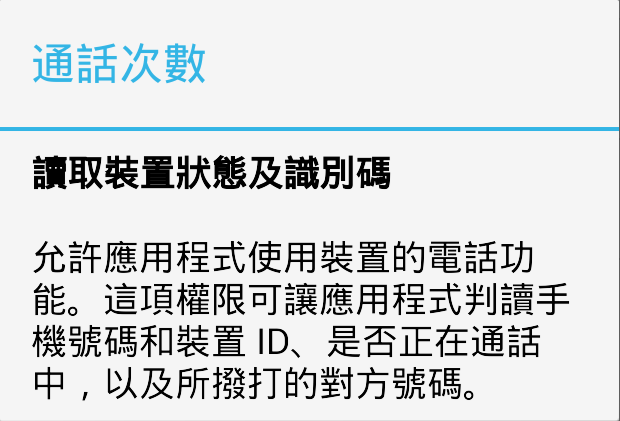 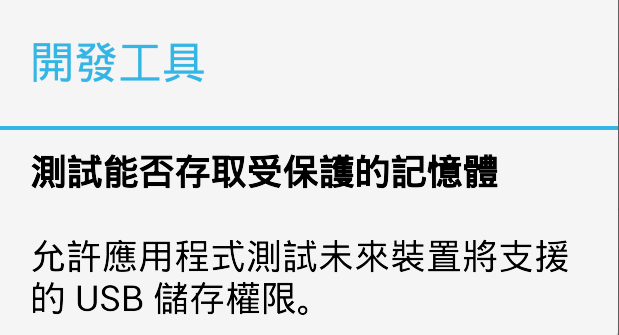 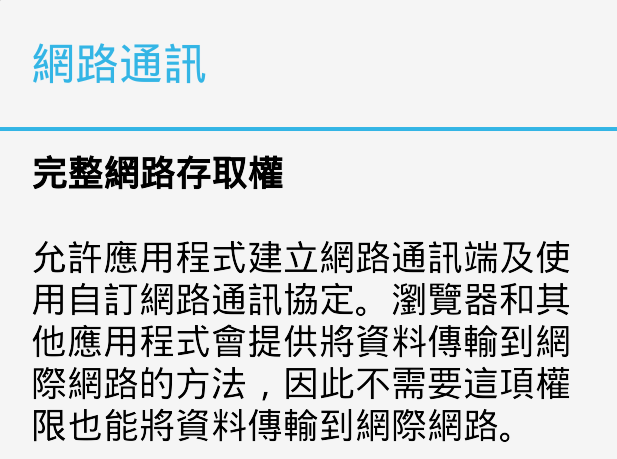 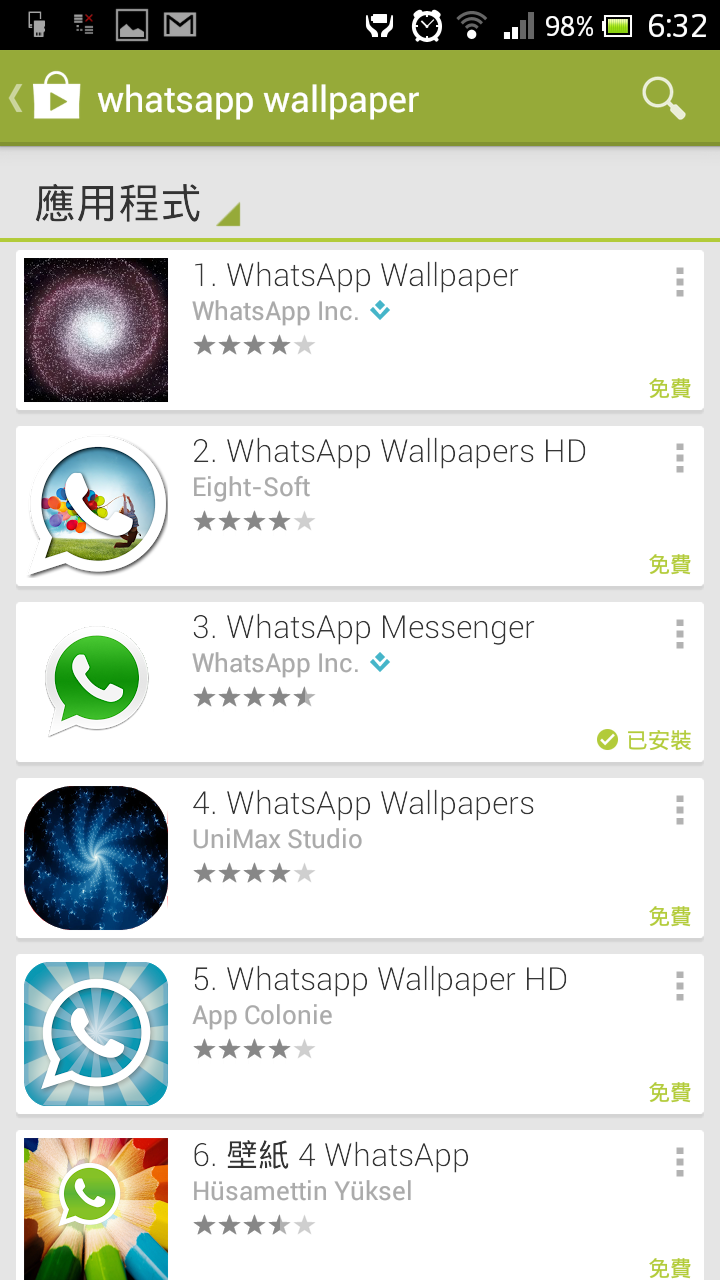 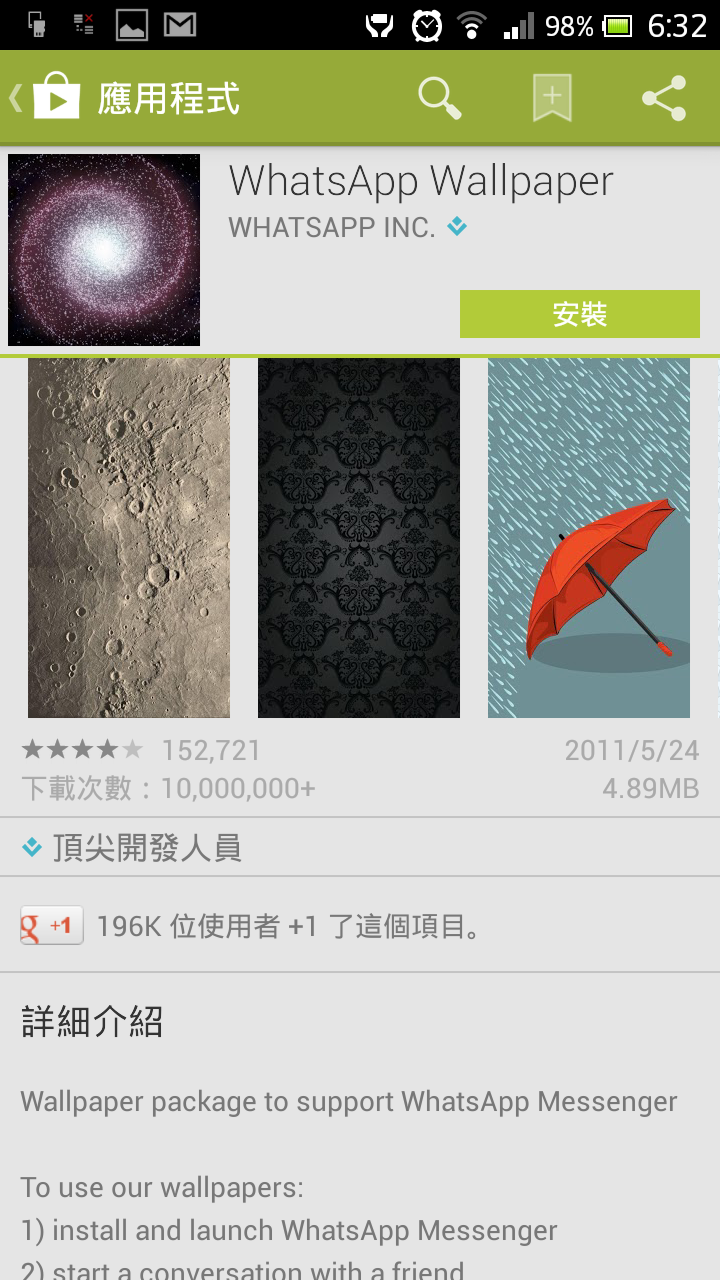 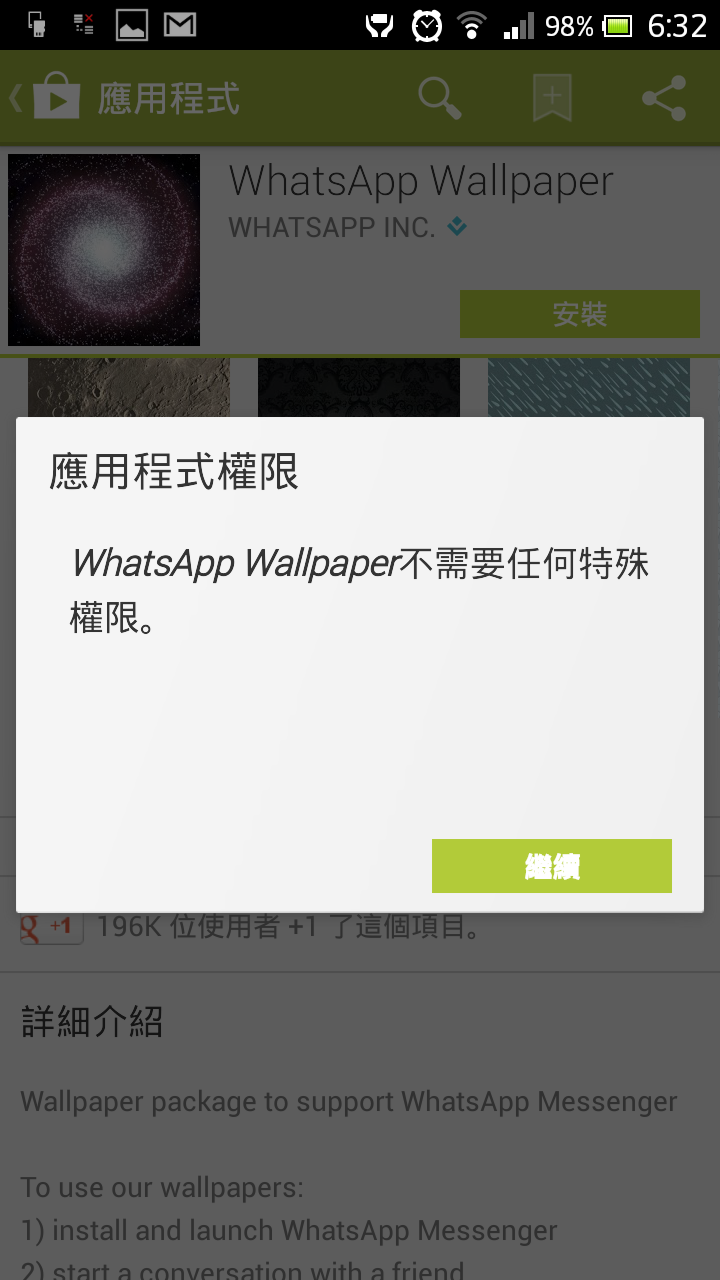 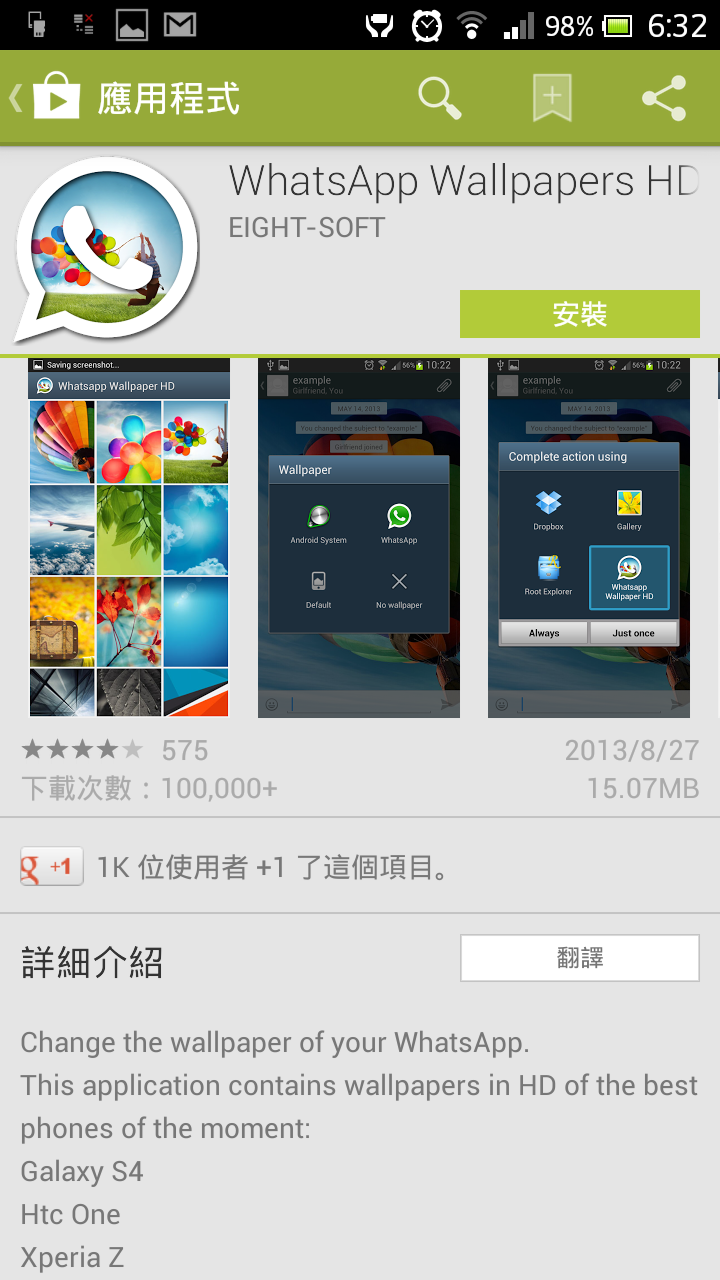 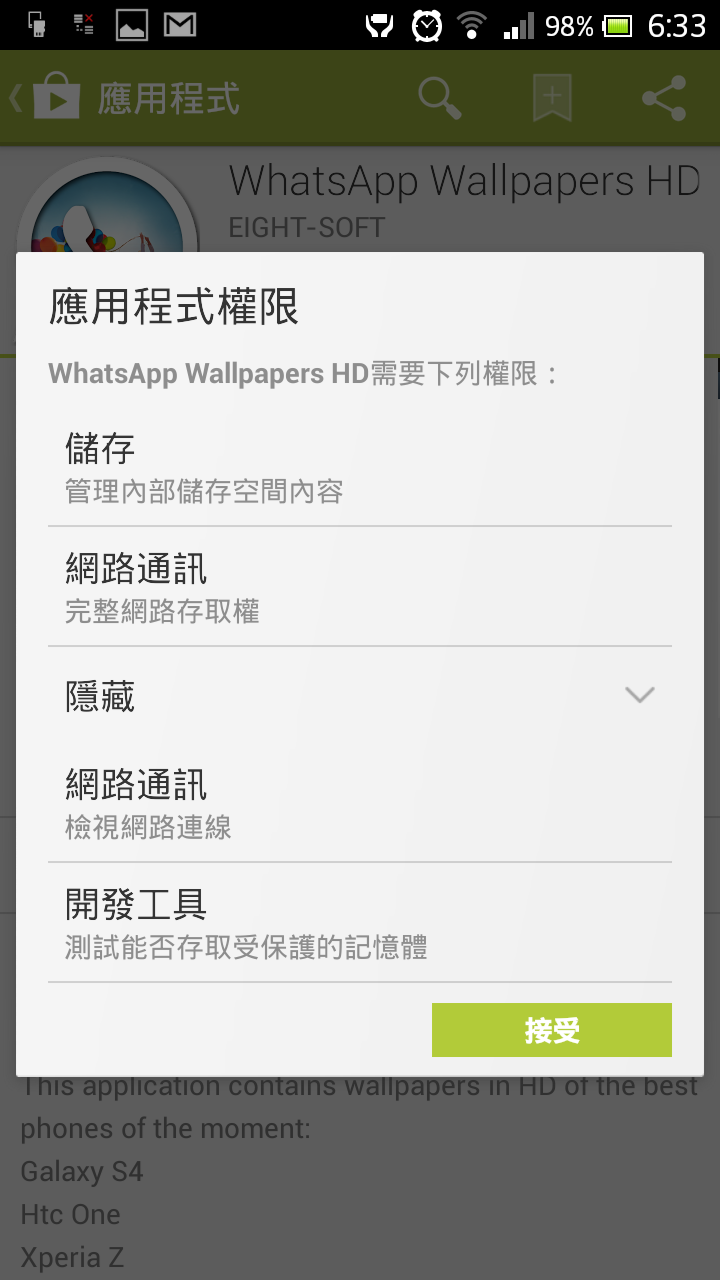 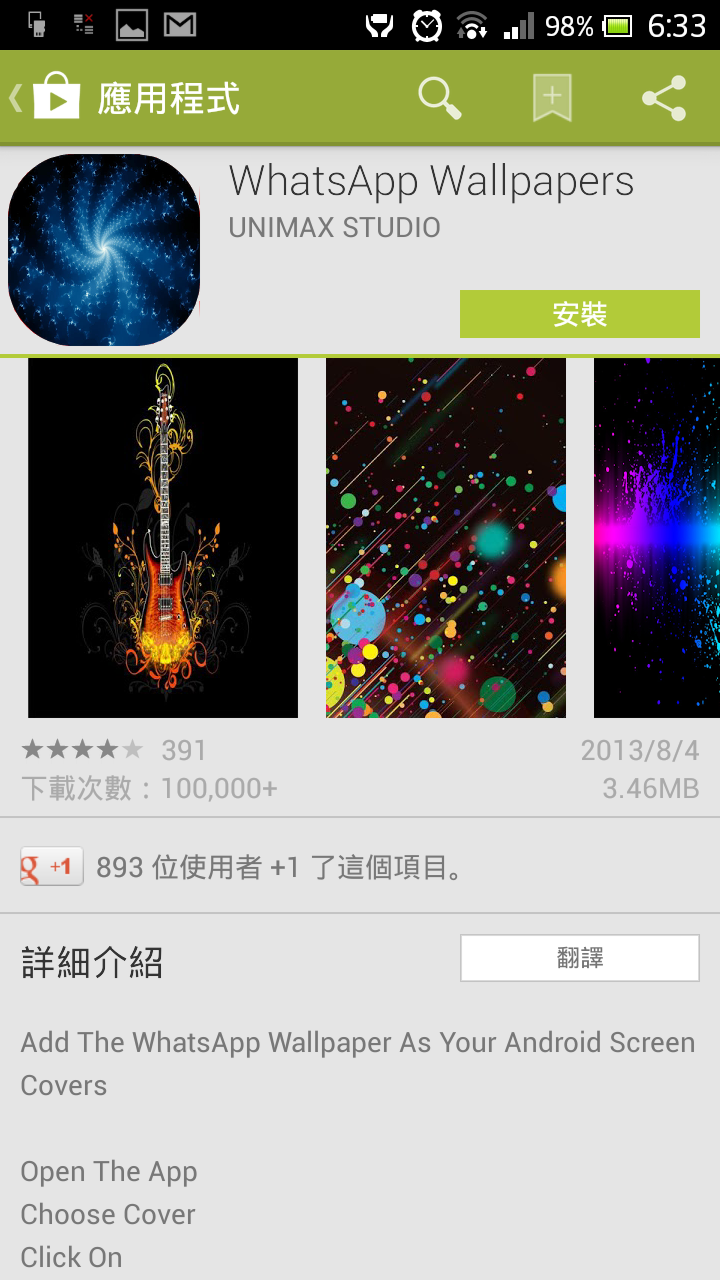 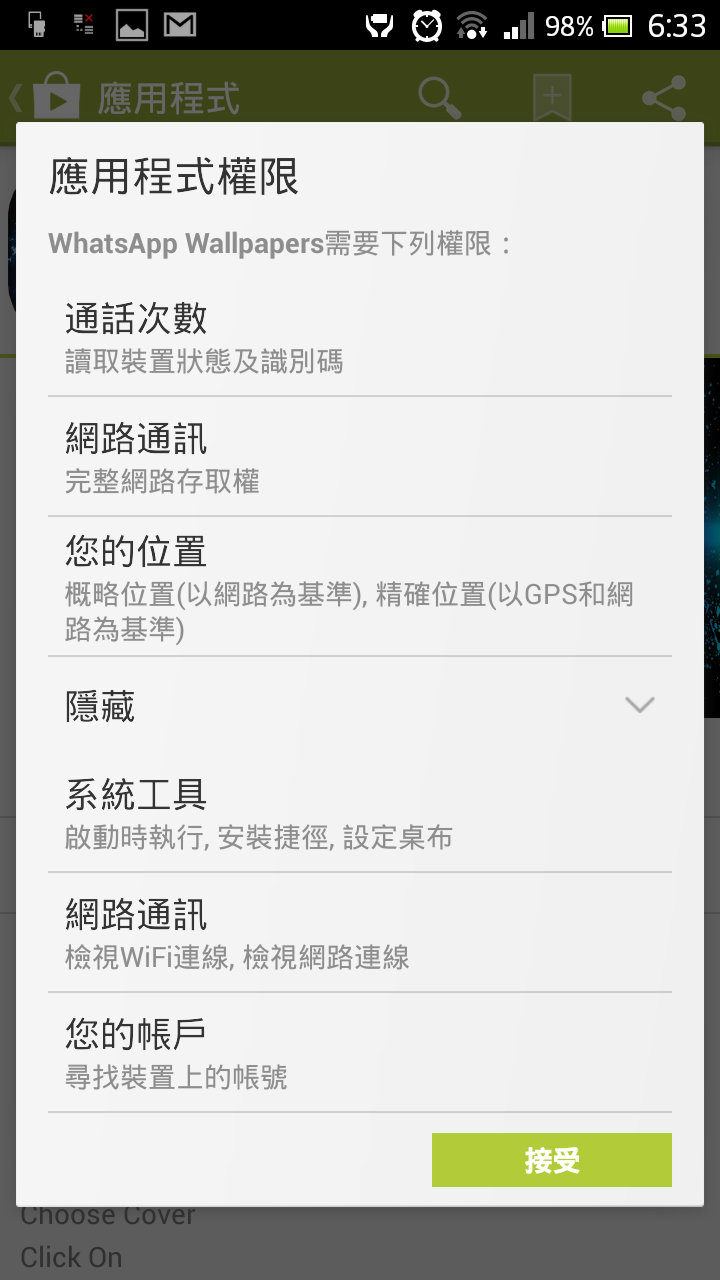 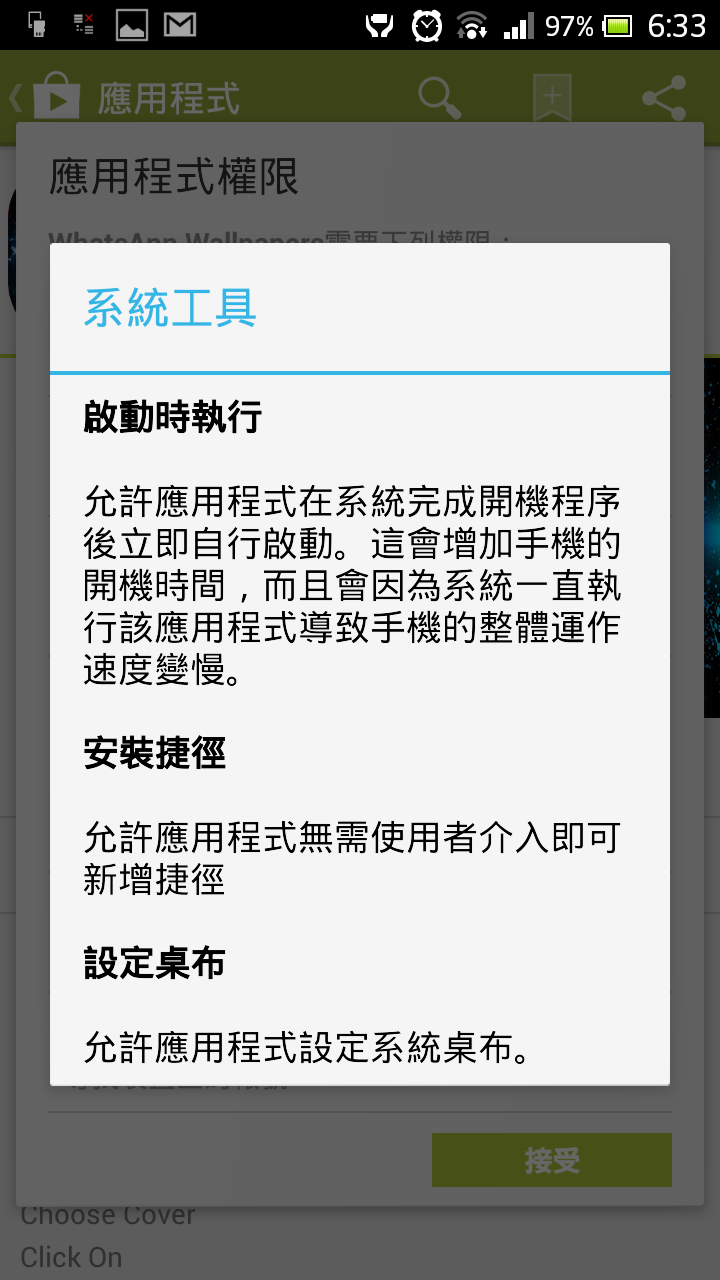 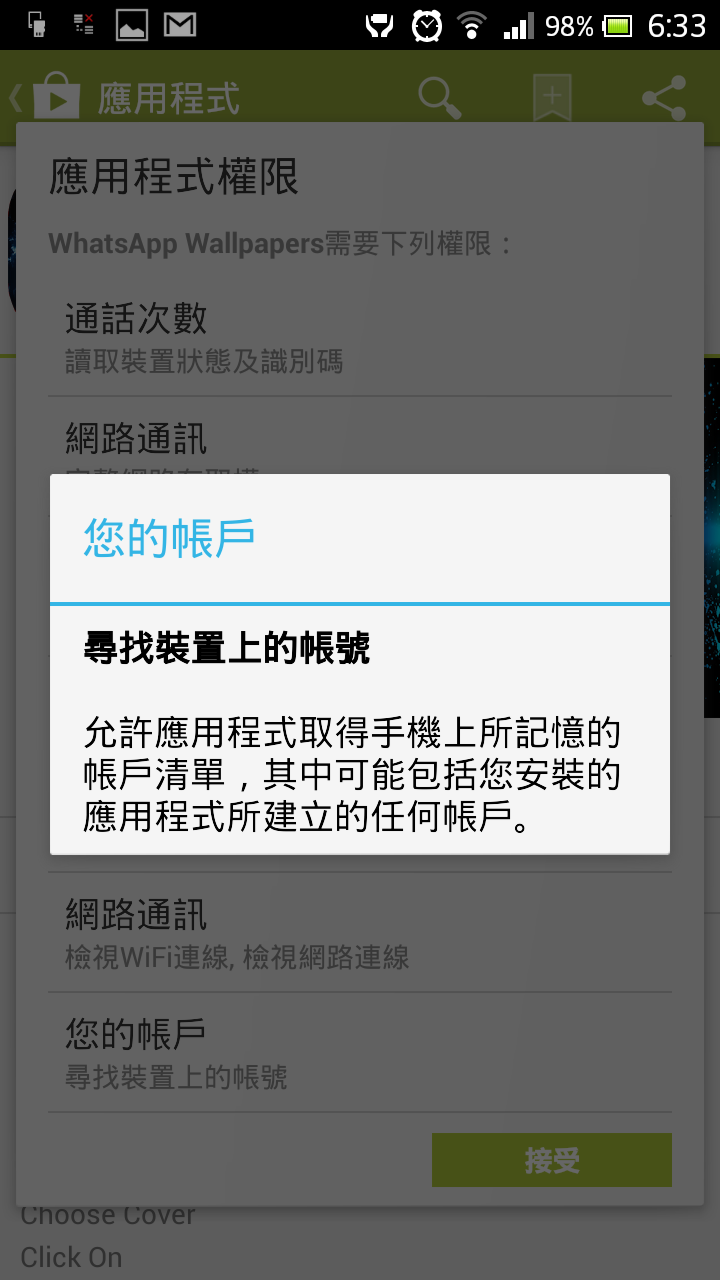 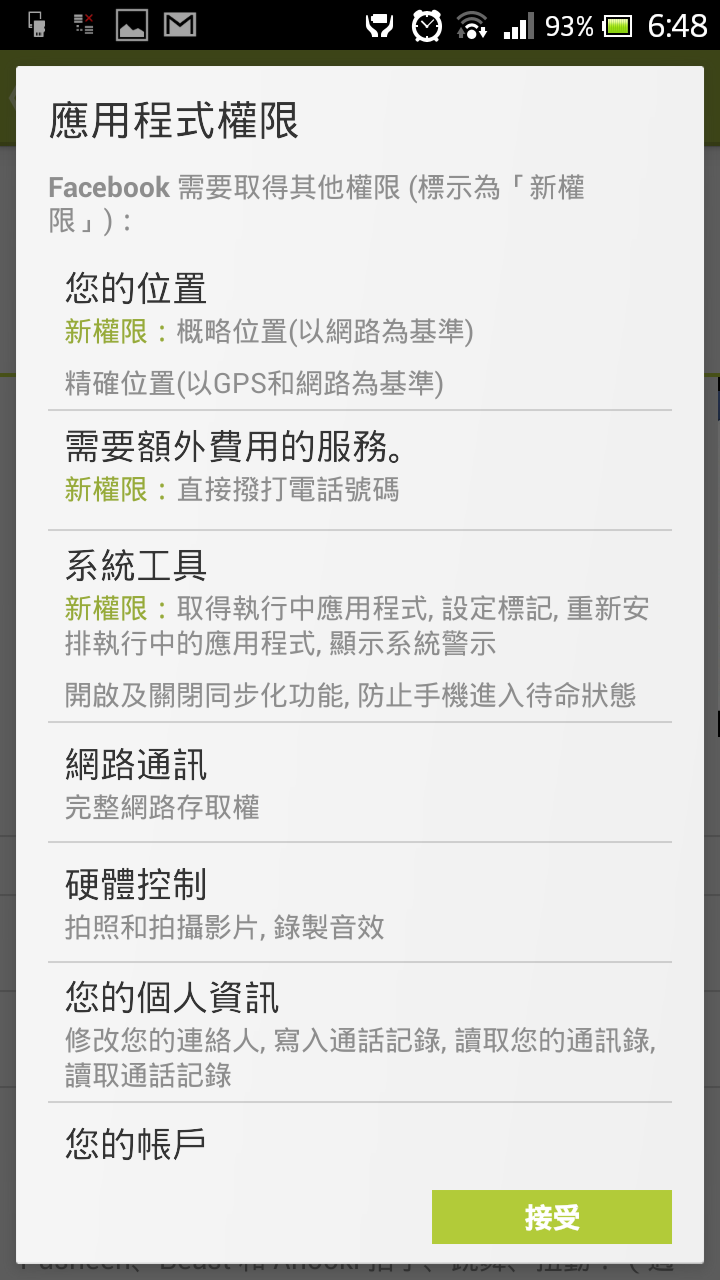 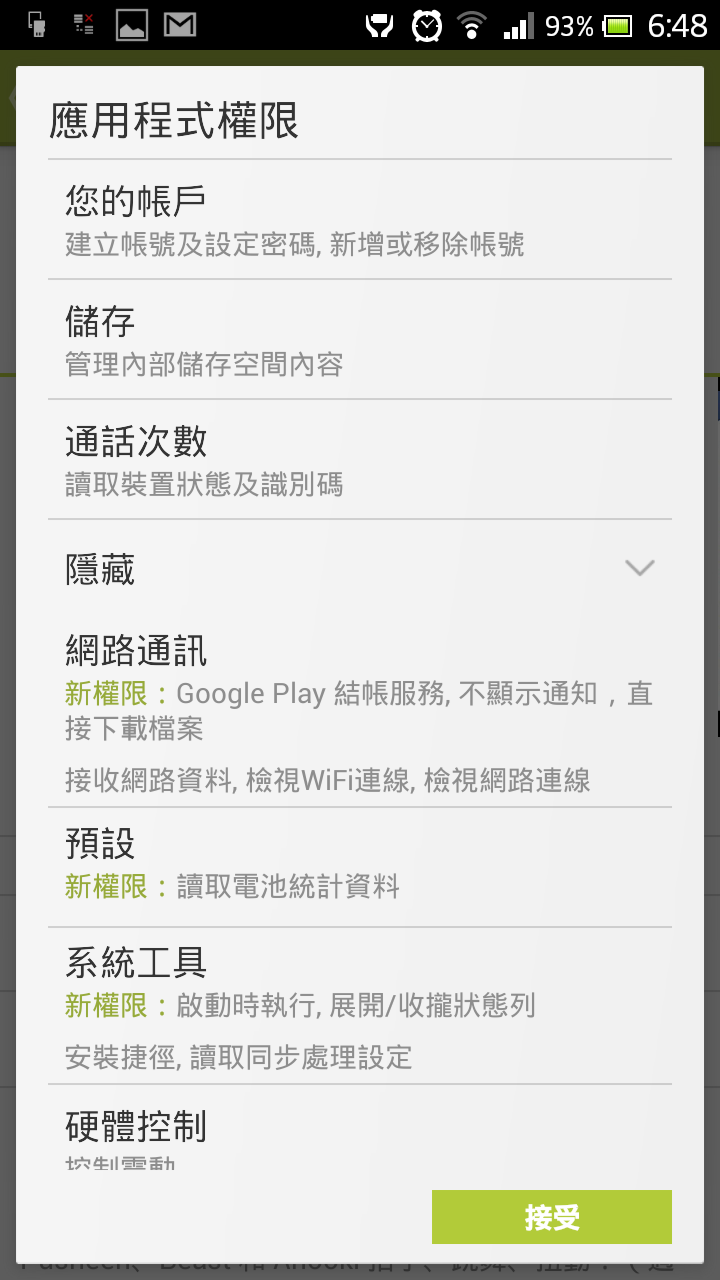 一些風險較高的程式
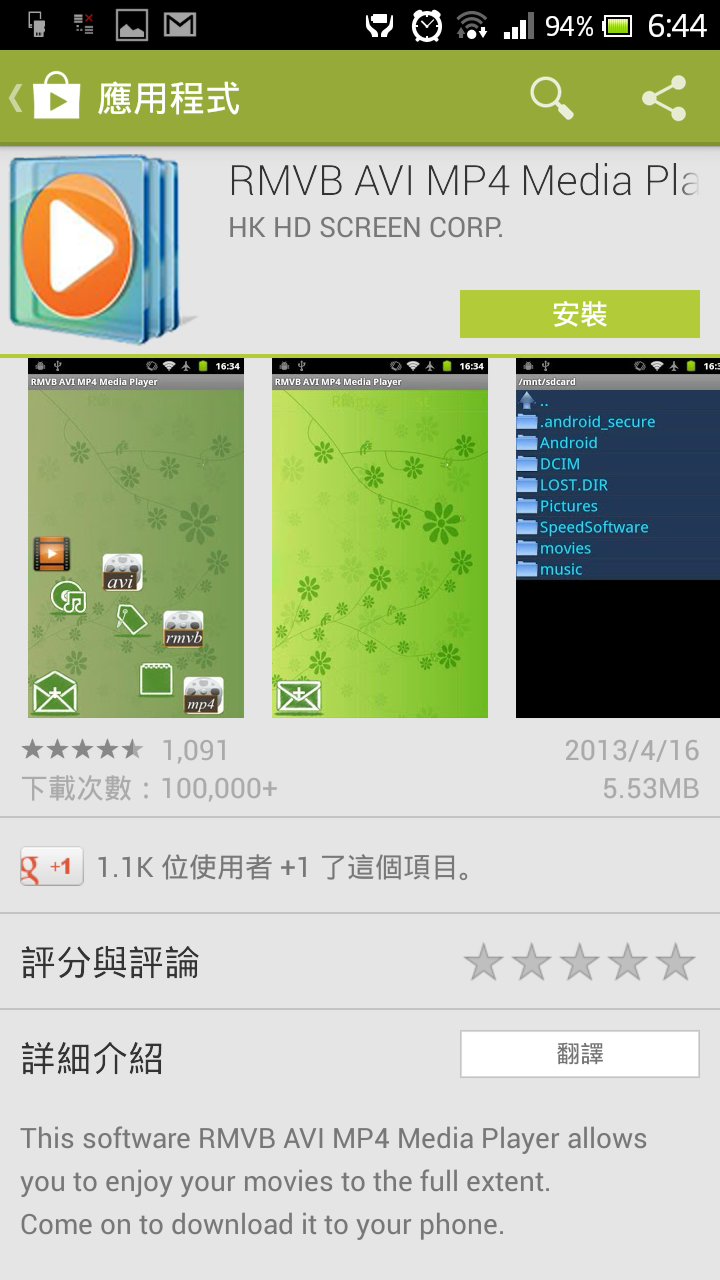 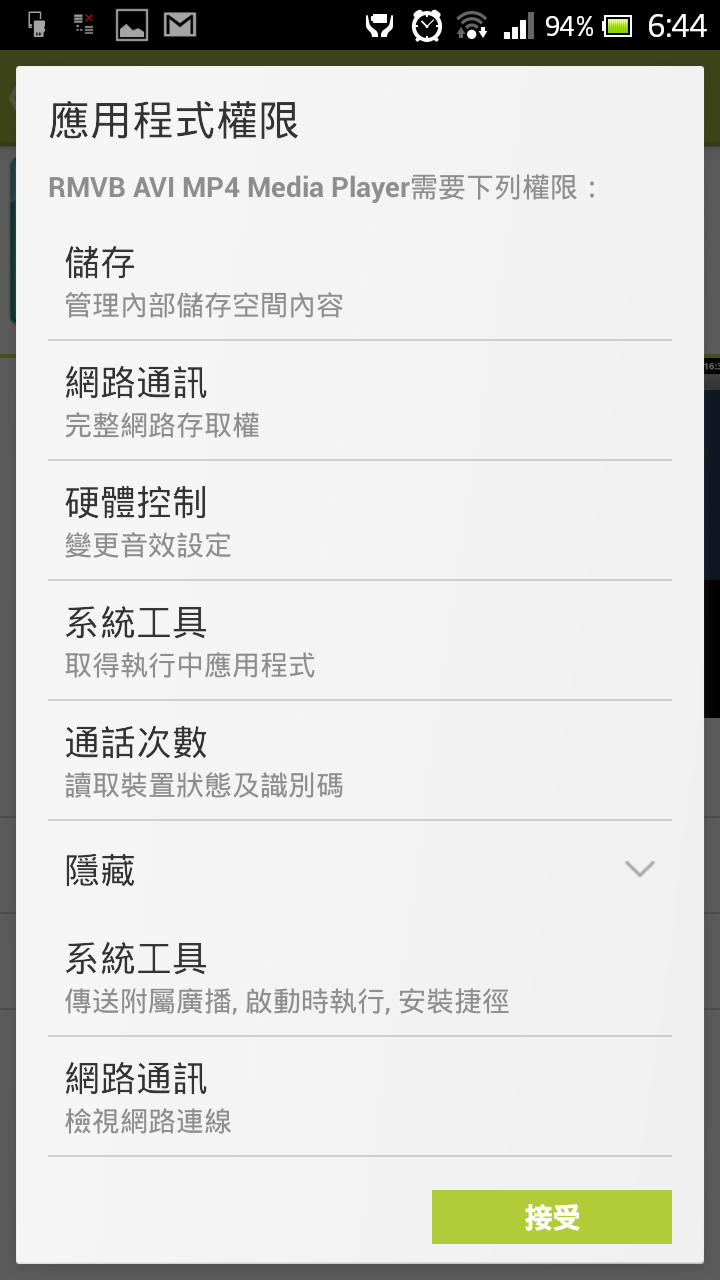 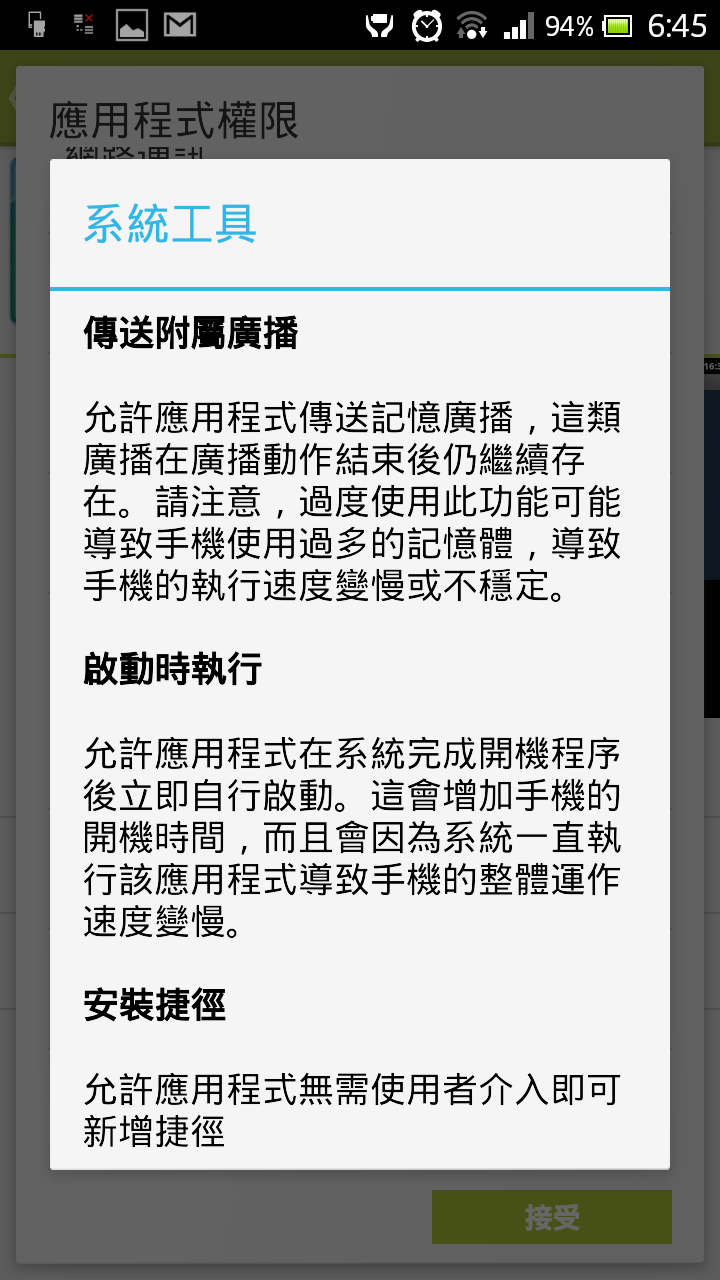 其他常見的權限
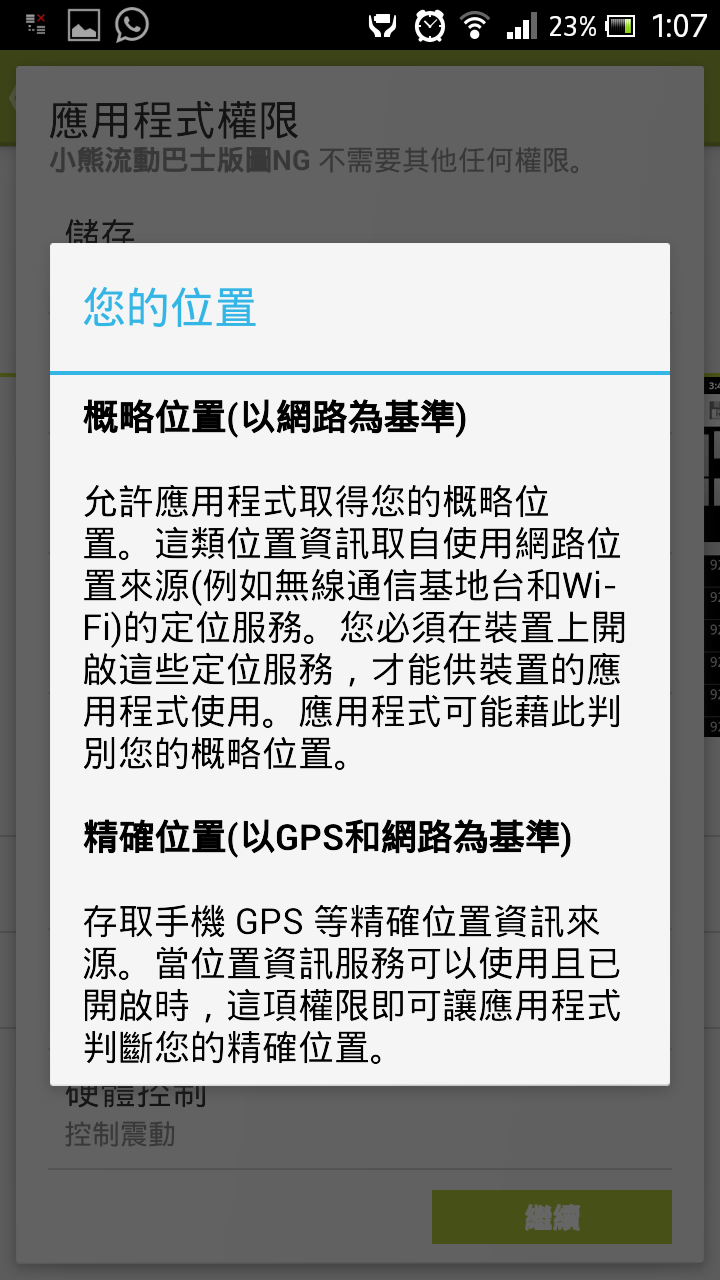 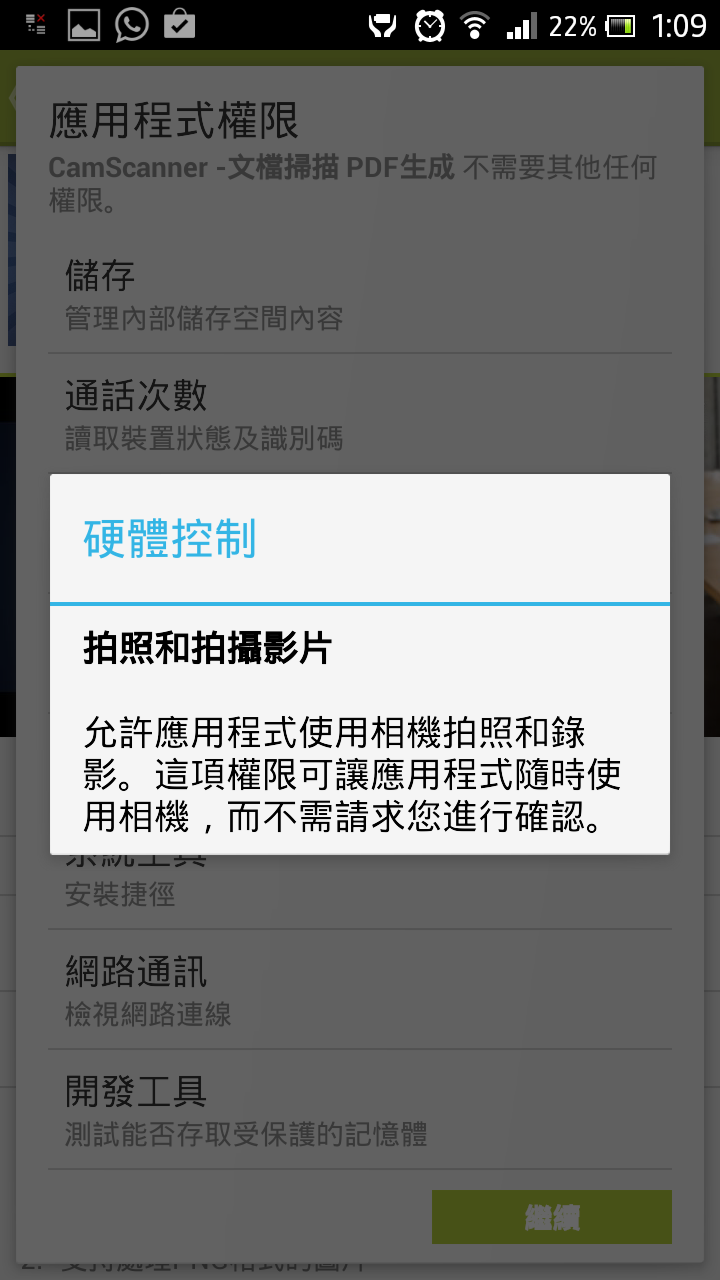 60個受測試程式所需讀取手機內私人資料的數量
http://www.pcpd.org.hk/chinese/publications/files/mobile_app_sweep_c.pdf
60個程式可讀取的私人資料種類
http://www.pcpd.org.hk/chinese/publications/files/mobile_app_sweep_c.pdf
定位位置
60個抽查樣本中，有36個(60%)程式可以讀取手機的定位位置資料。雖然單是讀取定位位置資料未必會侵犯機主的私隱，但該36個程式當中有25個程式(即60個中的42%)同時讀取手機獨特識別碼，36個中另有20個程式(即60個中的33%)可同時要求或容許用戶利用本身的帳戶登入使用。故此，當位置資料與手機獨特識別碼(可由其他程式取得或與其他程式分享)或帳號資料(開發商或其合作夥伴可從中收集較詳細的個人資料)結合後，該結合的資料便令定位位置變得更有意義了。
http://www.pcpd.org.hk/chinese/publications/files/mobile_app_sweep_c.pdf
行為追蹤
44個程式(73%)可以讀取手機獨特識別碼，其私隠風險取決於程式可以同時讀取其他甚麼資料。這44個程式中，25個(即60個中的42%)可同時讀取手機的定位位置，10個(即60個中的17%)可以同時讀取手機正在執行的程式，19個(即60個中的32%)會向手機用戶顯示第三者廣告。開發商結合這些資料，便可以追蹤用戶的行為，以分析其個人喜好及需要。
http://www.pcpd.org.hk/chinese/publications/files/mobile_app_sweep_c.pdf
讀取聯絡資料、通話紀錄及日誌資料
6個程式(10%)可以同時讀取用戶的通訊錄及通話紀錄，當中一個程式可同時讀取日誌資料。其中4個程式為遊戲。
http://www.pcpd.org.hk/chinese/publications/files/mobile_app_sweep_c.pdf
讀取帳戶資料
21 個程式 (35%) 可以 「發現不明的帳戶 (即讀取 用戶在手機上登入其他程式所用的所有帳號)，令程式知道手機內儲存了甚麼帳 號。當中 13 個程式 (即 60 個中的 個中的 22%) 亦可以同時讀 亦可以同時讀取手機的定位位置。
http://www.pcpd.org.hk/chinese/publications/files/mobile_app_sweep_c.pdf
讀取 SMS/MMS 訊息
8個程式(13%)可以讀取手機內所有SMS/MMS通訊內容。而這些全部是遊戲程式。
http://www.pcpd.org.hk/chinese/publications/files/mobile_app_sweep_c.pdf
使用鏡頭／錄音功能
10個程式(17%)可以使用手機上的鏡頭及/或錄音功能。雖然部分程式有明顯理由要這樣做，但沒有開發商解釋會在甚麼情況下拍照或錄音。
http://www.pcpd.org.hk/chinese/publications/files/mobile_app_sweep_c.pdf
手機獨特識別碼Unique phone identifier
IMEI
International Mobile Equipment Identity
在手機撥「*#06#」可以查閱
可得知手機類型
是否真的需要記錄手機獨特識別碼？
收集手機獨特識別碼可以讓開發商把各種資料串連起來。若用戶在實體世界的資料（例如定位位置或帳號）被收集及串連，可變成有價值的資料。若這些資料可與其他開發商分享，意義就更大。
例如：手機上一個程式收集手機獨特識別碼及定位位置，另一程式則讀取手機獨特識別碼及Facebook帳號，若有人掌握和結合兩者資料（不論是同一或其他開發商開發的程式），用戶即使已經關閉Facebook帳戶內的位置追蹤，其位置資料仍然會被掌握。
http://www.pcpd.org.hk/chinese/publications/files/mobile_app_sweep_c.pdf
保障私隱︰明智使用智能電話
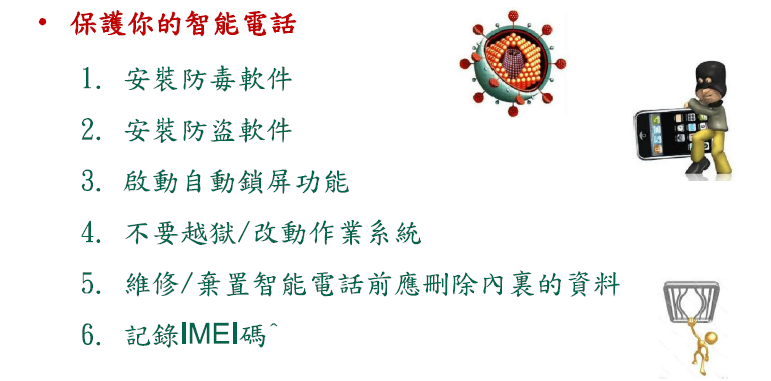 http://www.infosec.gov.hk/tc_chi/promotion/files/20140417_3.pdf
保障私隱︰明智使用智能電話
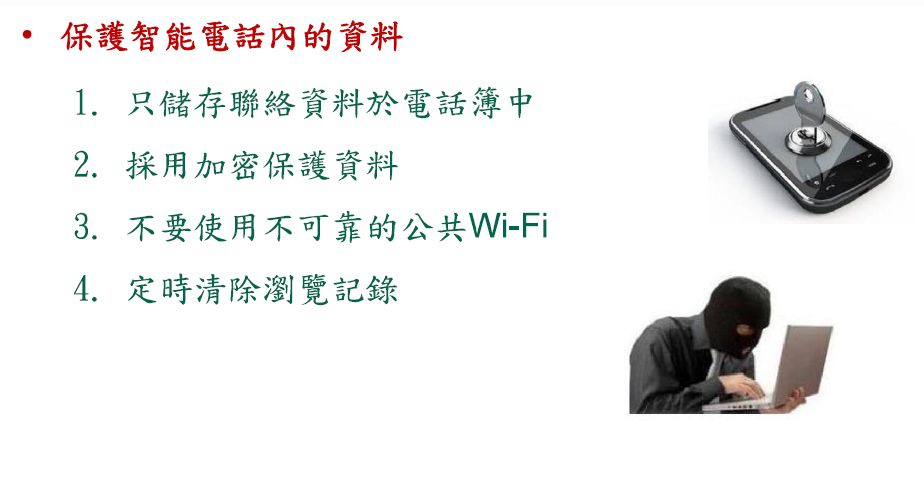 http://www.infosec.gov.hk/tc_chi/promotion/files/20140417_3.pdf
保障私隱︰明智使用智能電話
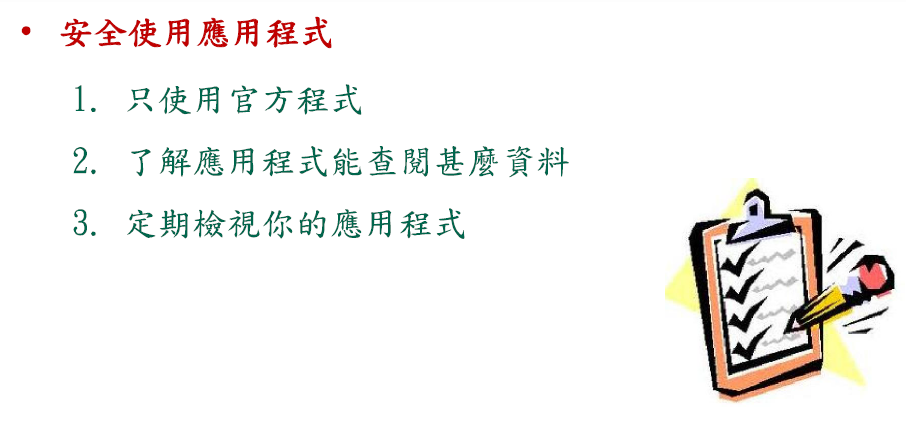 http://www.infosec.gov.hk/tc_chi/promotion/files/20140417_3.pdf
保障私隱︰明智使用智能電話
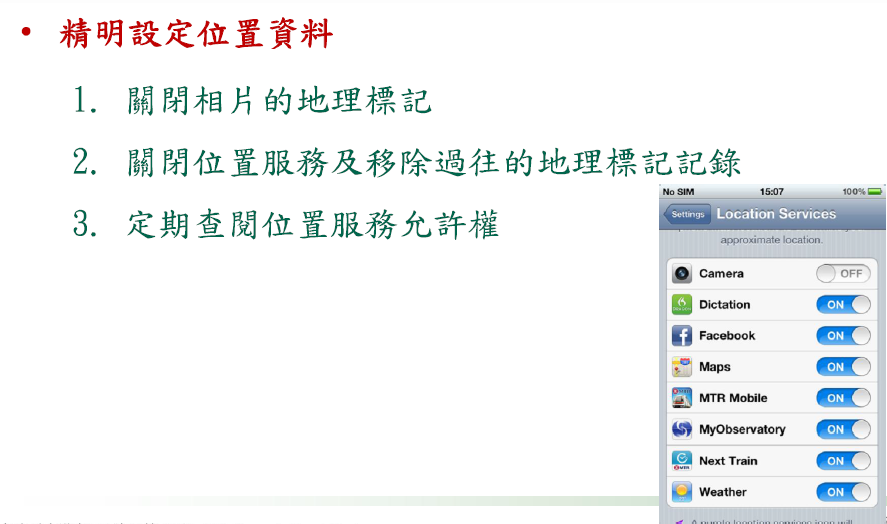 http://www.infosec.gov.hk/tc_chi/promotion/files/20140417_3.pdf